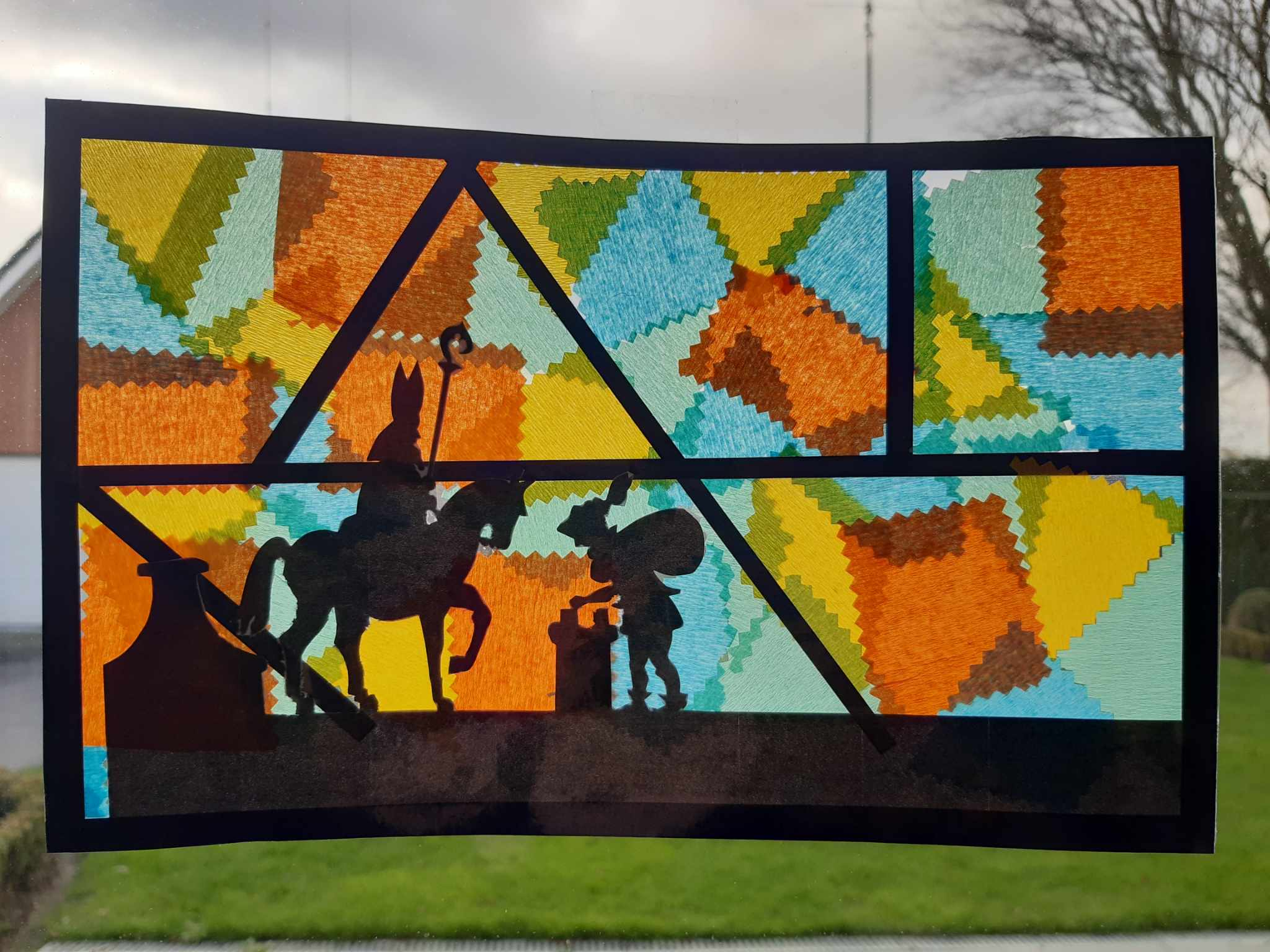 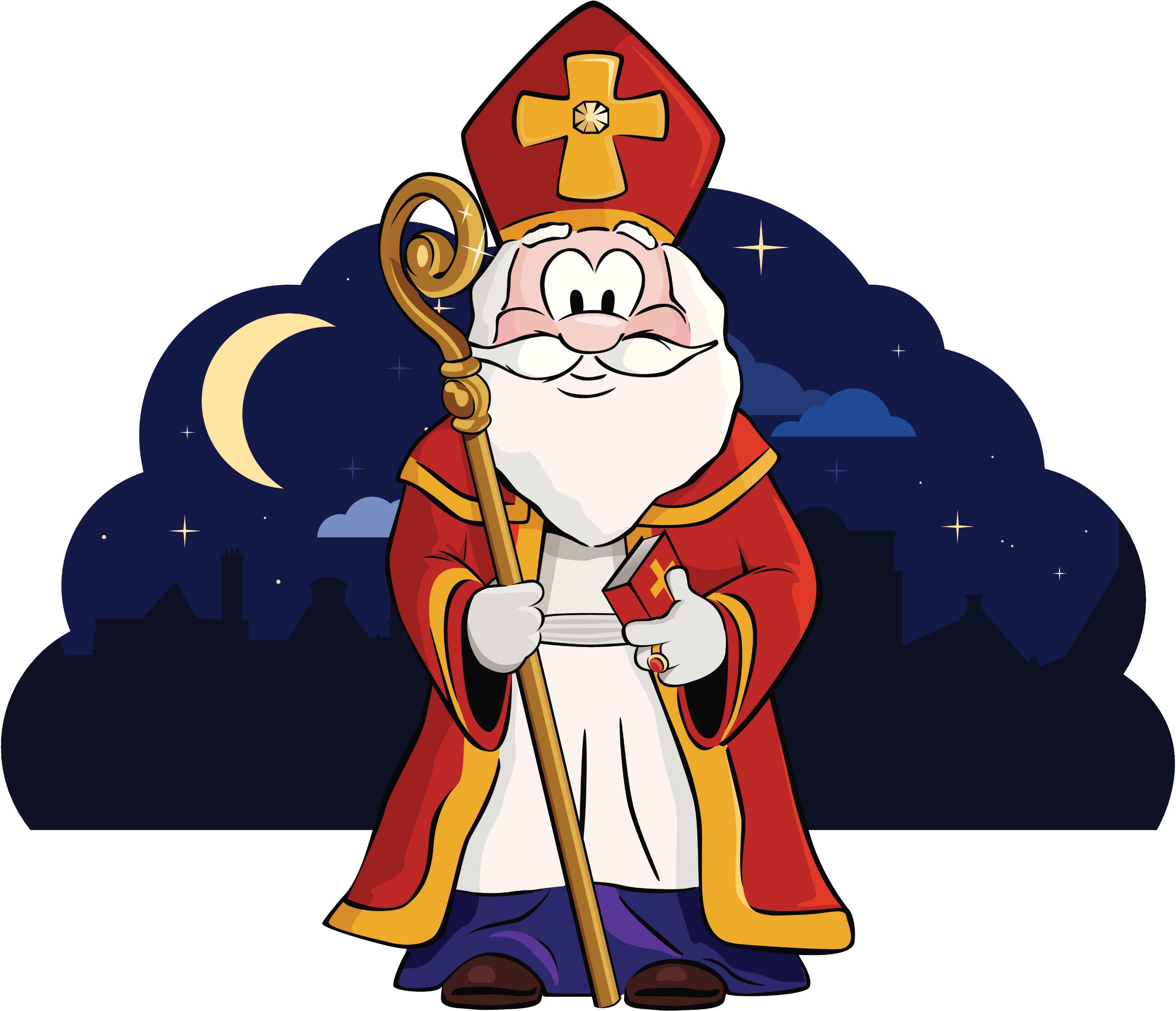 Sinterklaas
Glasraam
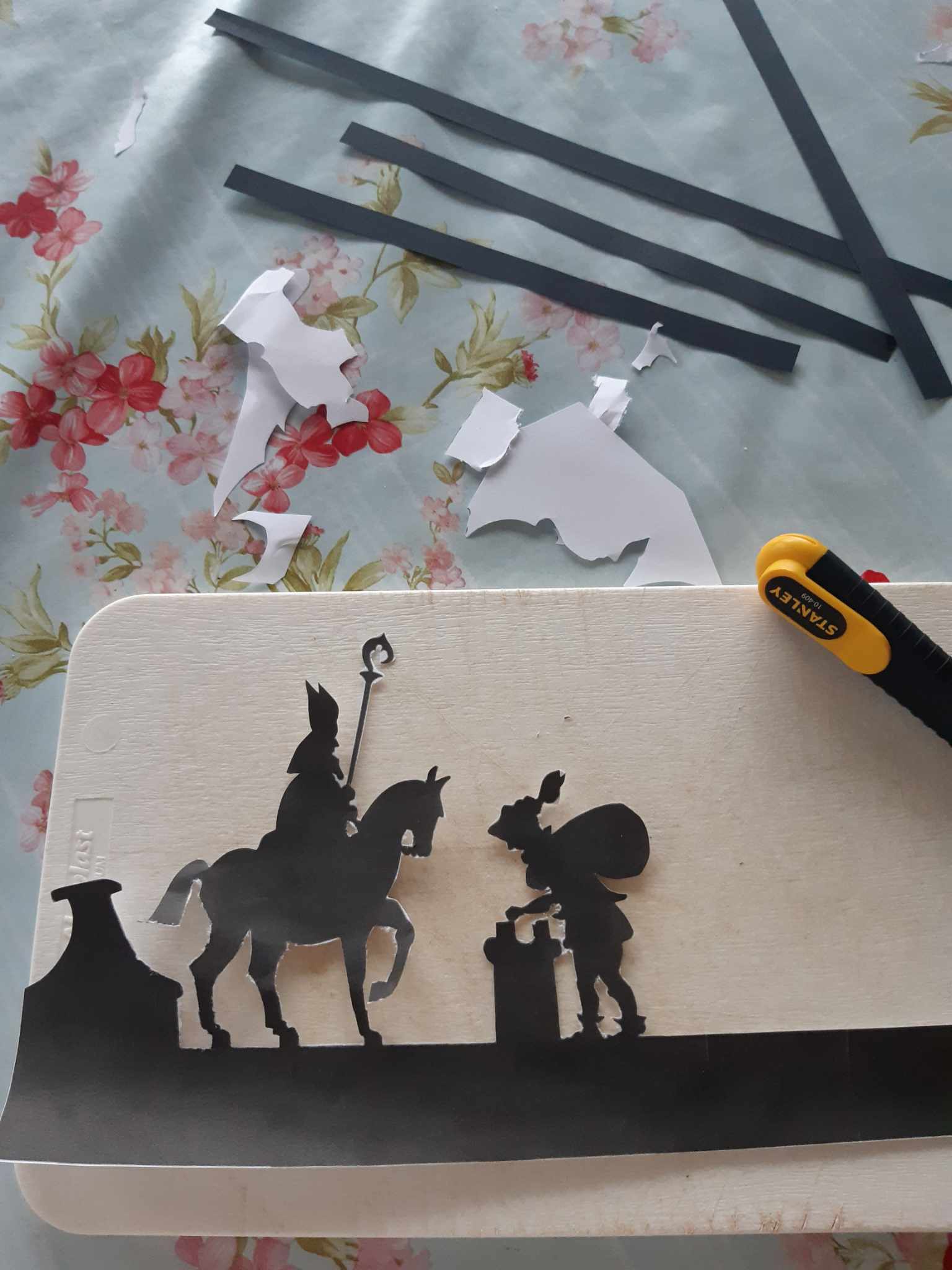 Stap 1
Knip de vorm uit die je wilt gebruiken.
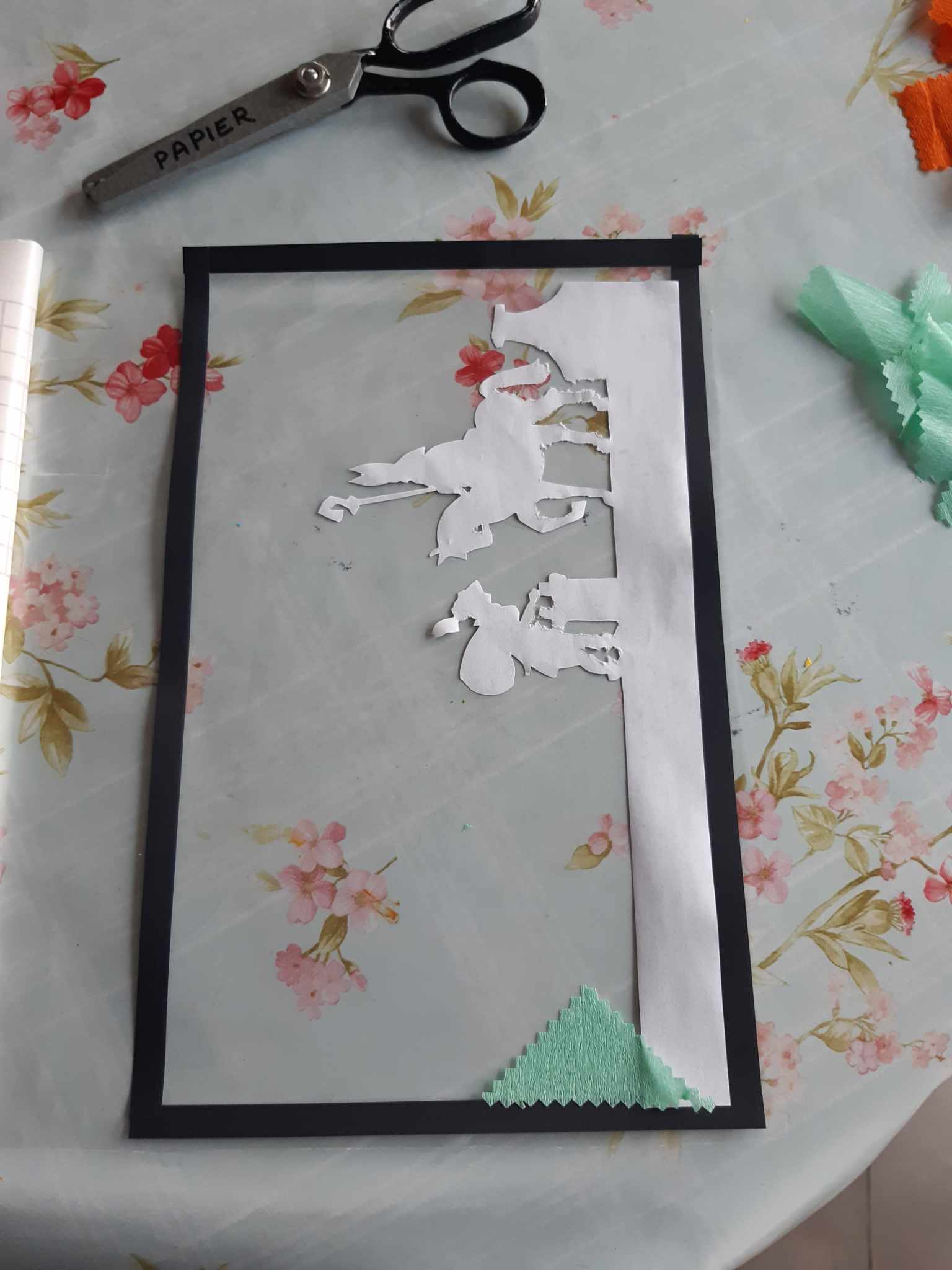 Stap 2
Maak een kader met de korte en lange strookjes.
Plaats je figuur op de plaats waar je wil.
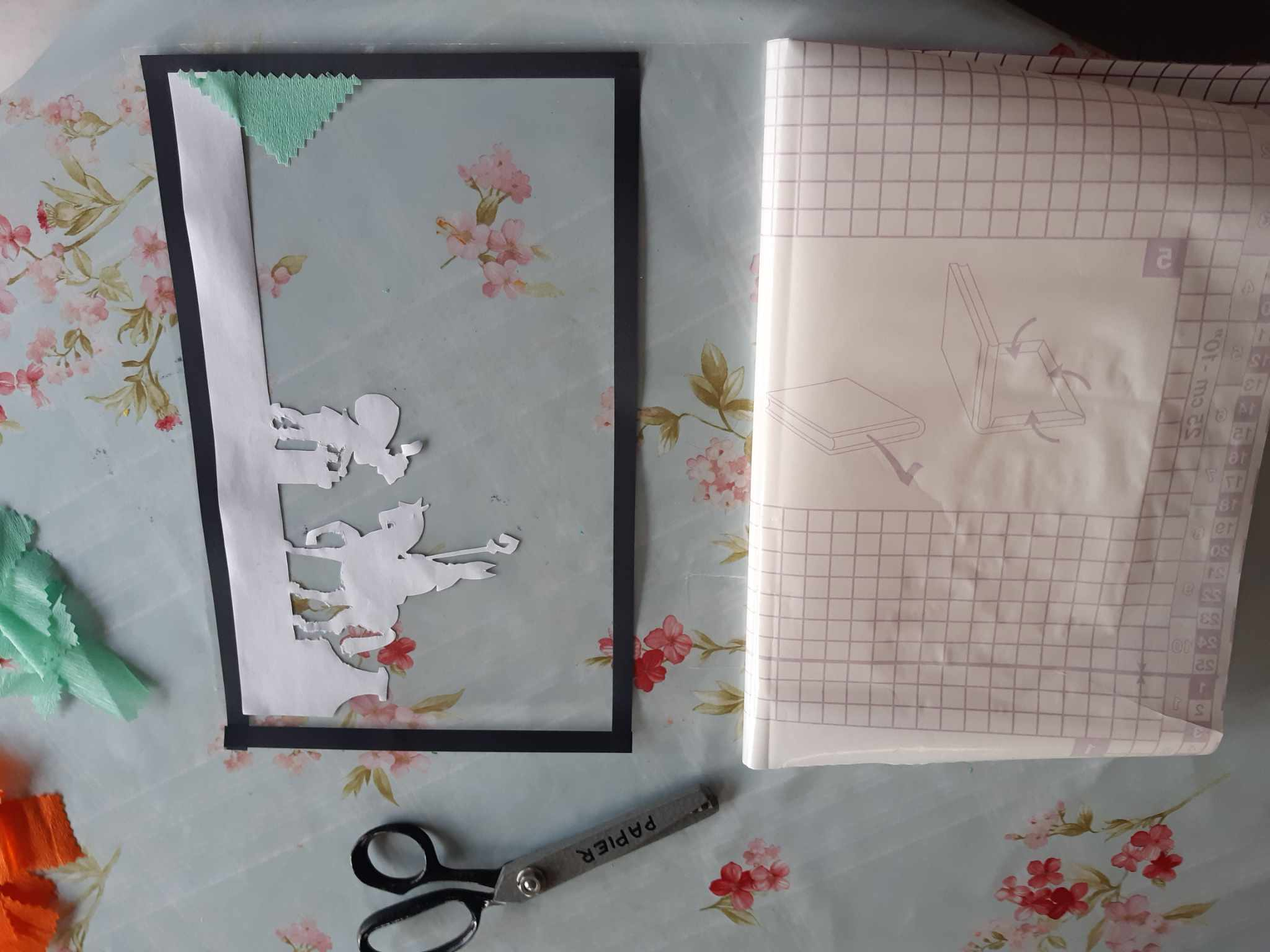 Stap 3
Vraag aan de juf als alles goed ligt en kleven maar!
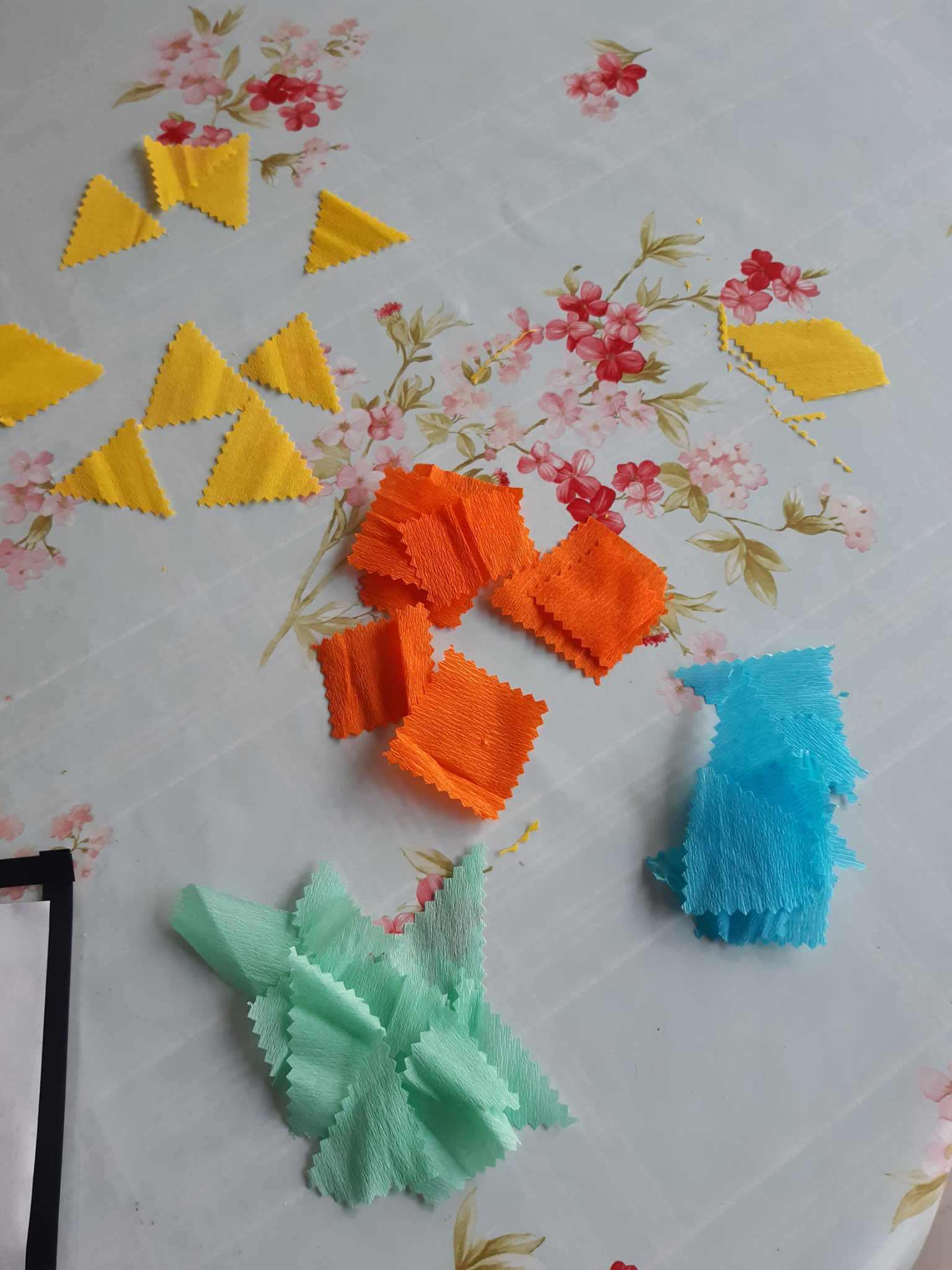 Stap 4
Knip het crêpepapier in stukjes.
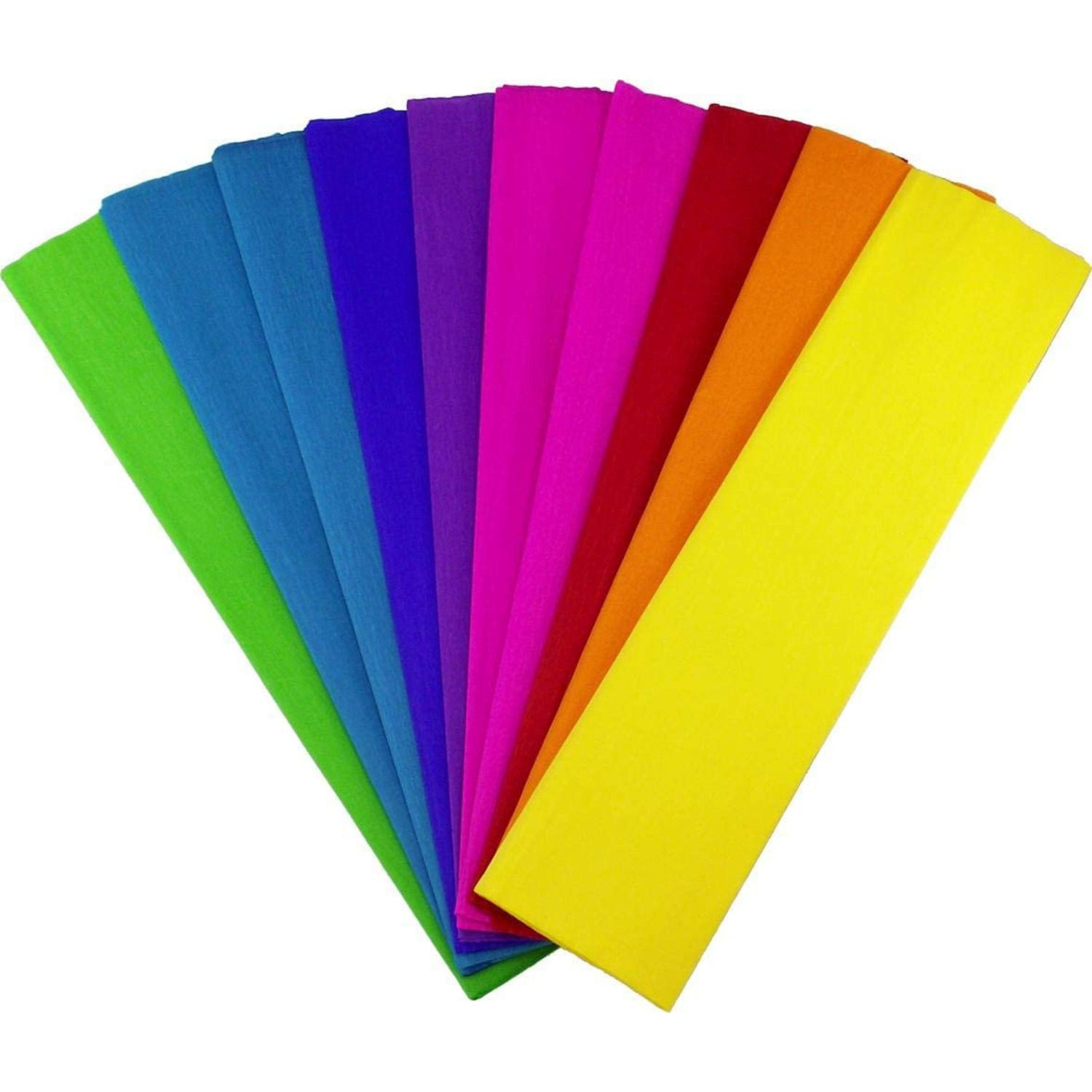 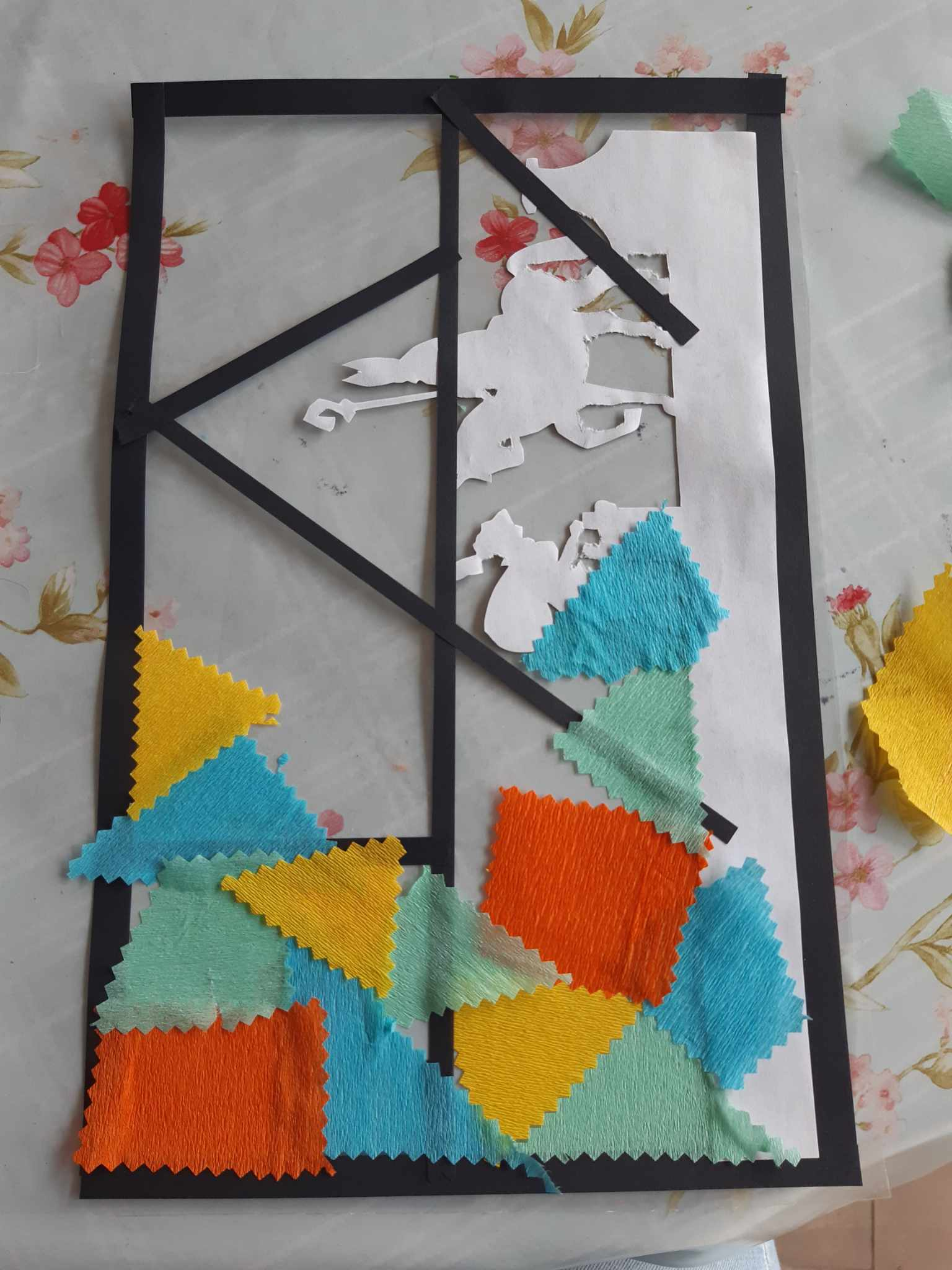 Stap 5
Maak er een echt glasraam van door extra zwarte lijnen toe te voegen.
Kleef ze op je prent en niet voor.
Kleef het krentenpapier
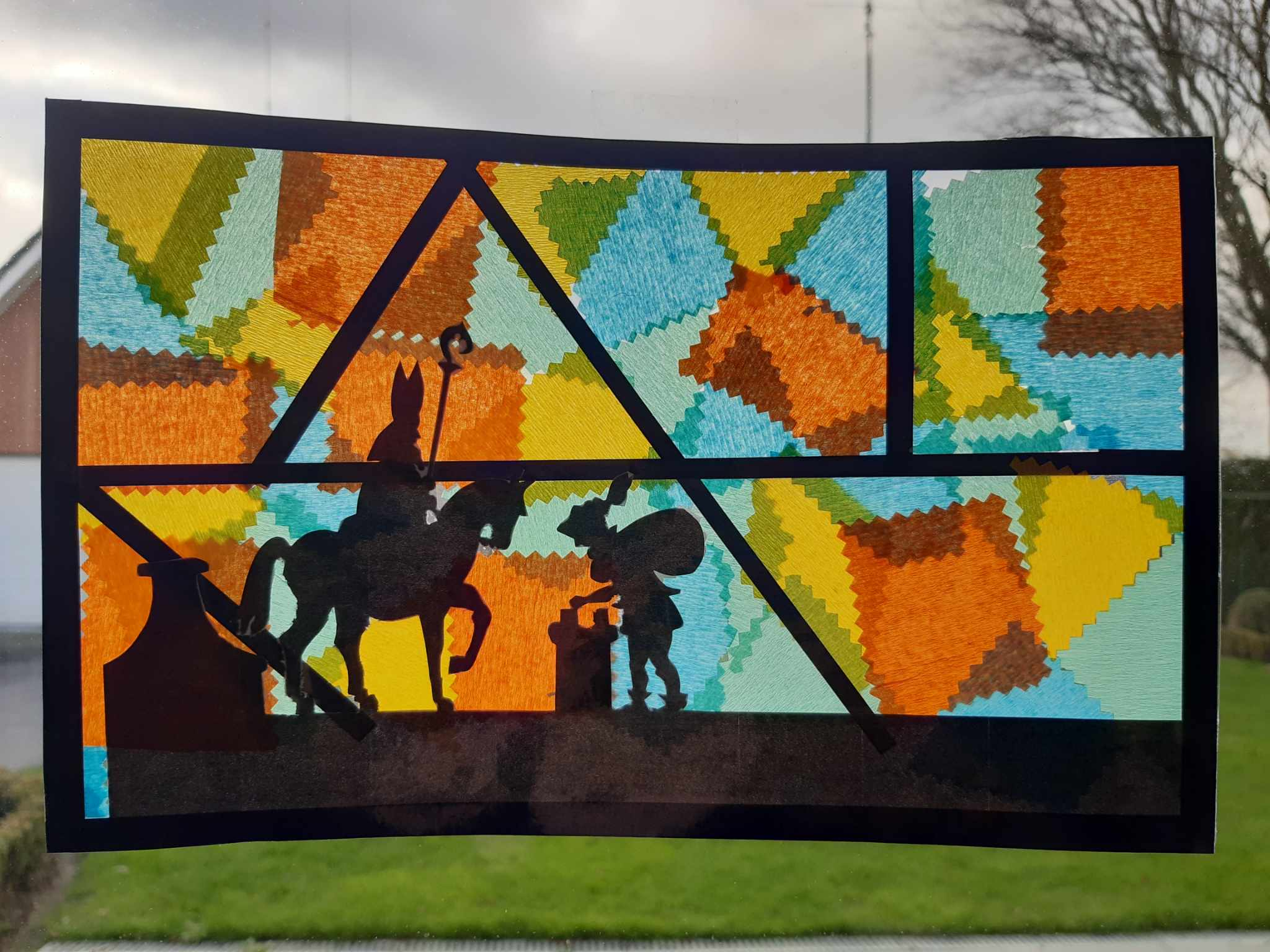 Stap 6
Kleef het plastificeer vel toe 
(doe dit met 2)

Of

Alles gekleefd op het kalkpapier? 
Lamineer de vellen voor een properder resultaat.
Glasraam - Sint
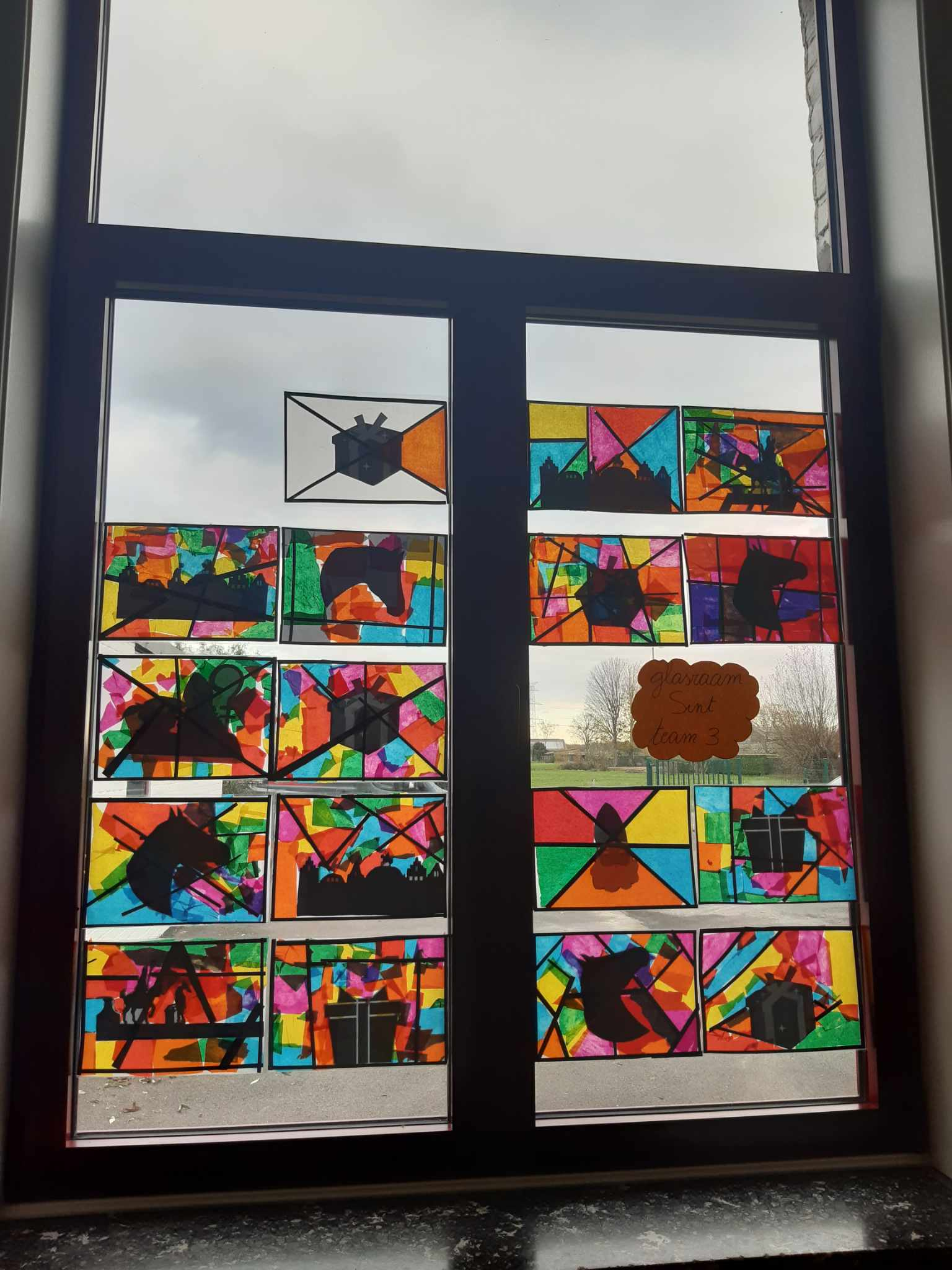 voorbeelden
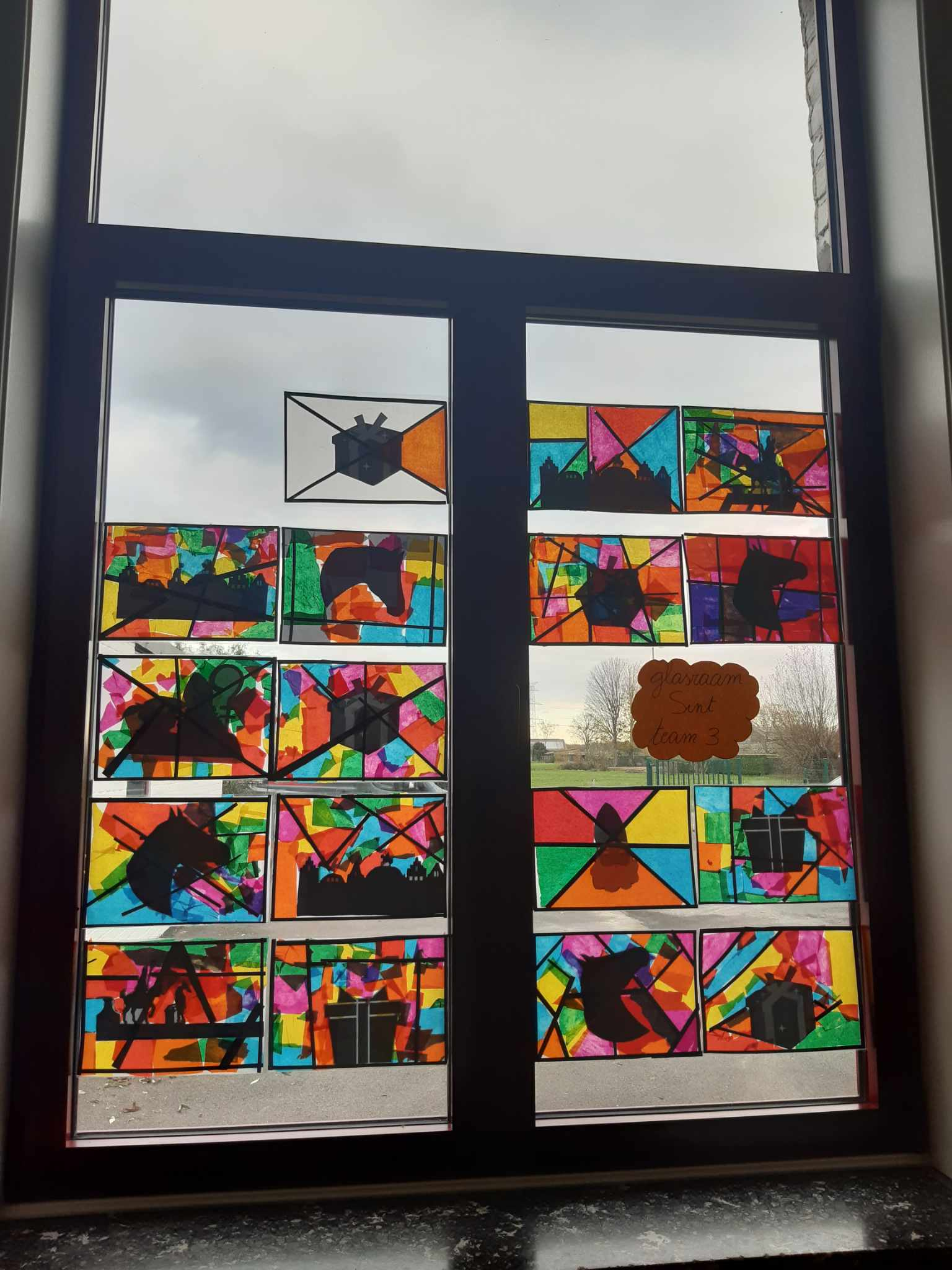 TIP
Let op: bedek ieder gaatje!
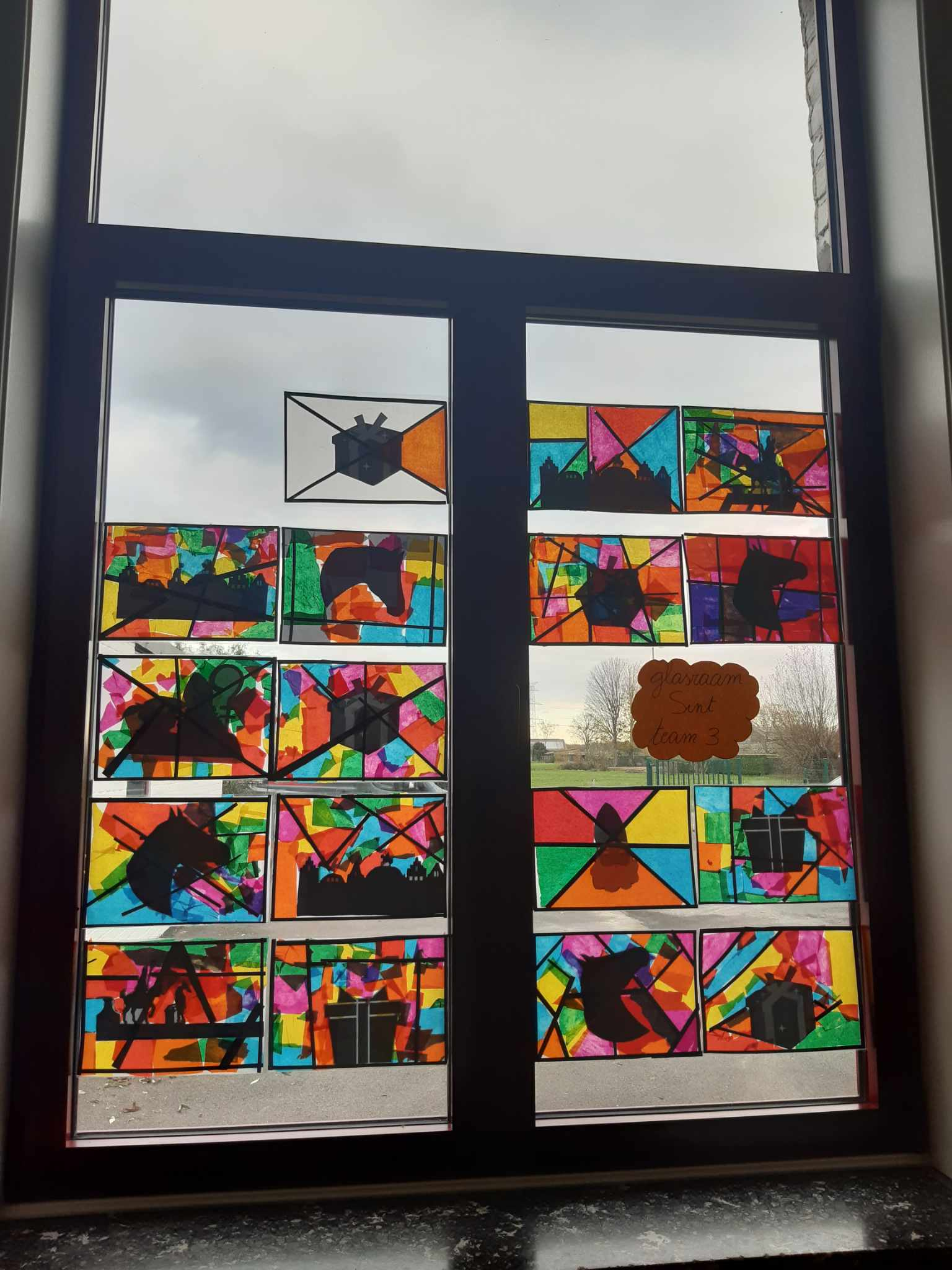 Denk goed op voorhand na…
Knip je de stukjes op maat?





Plak je de stukjes in het rond?
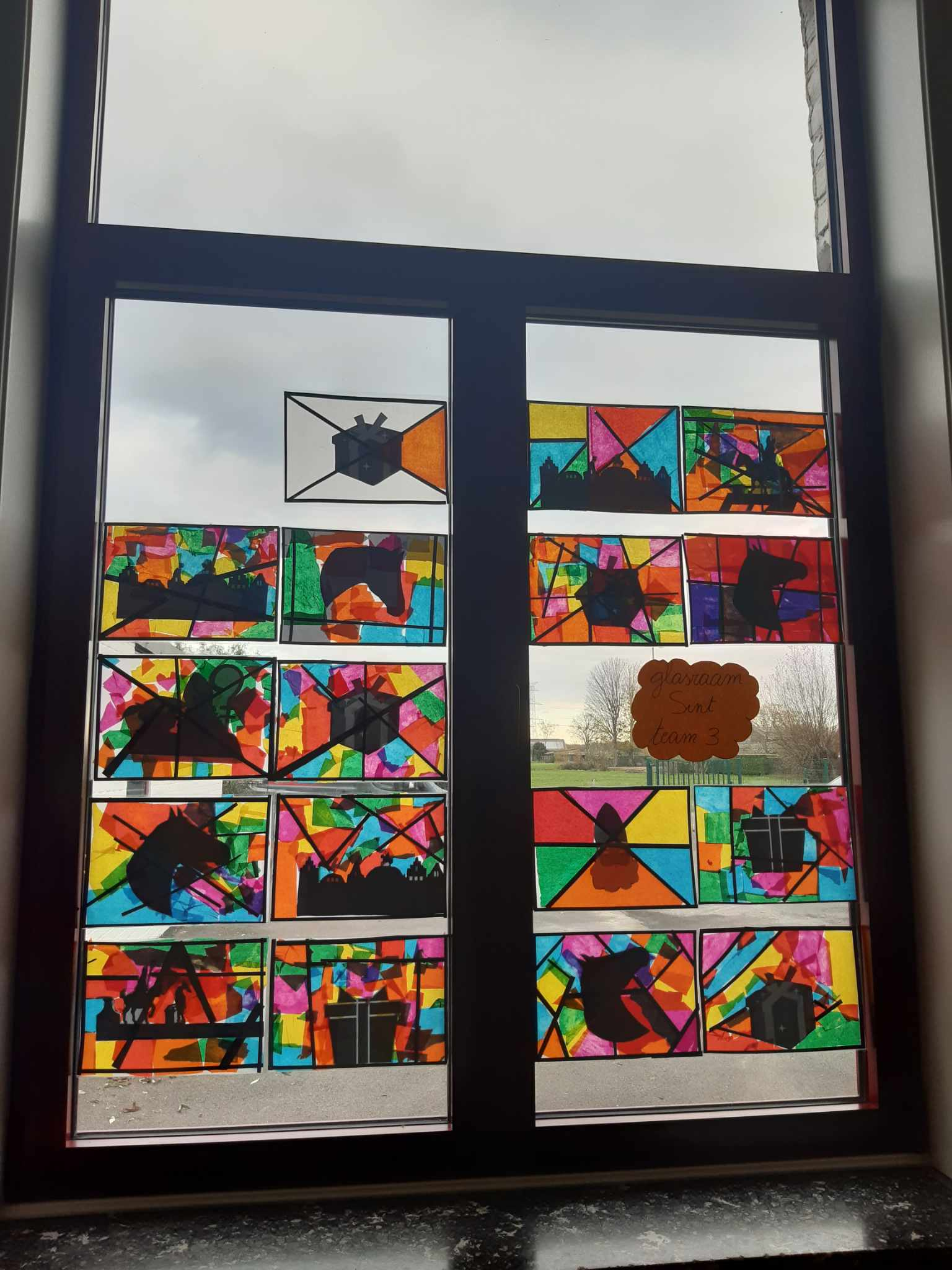 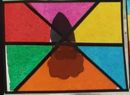 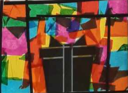 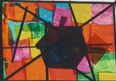 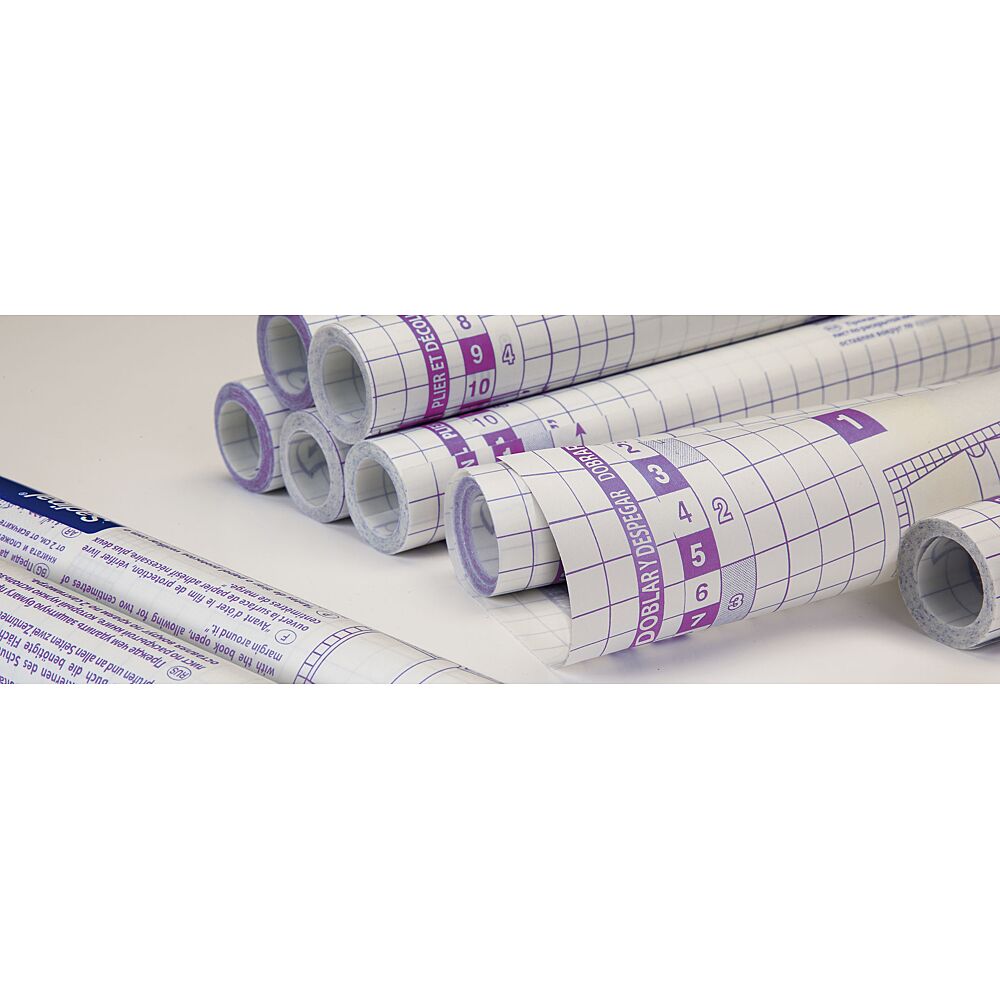 Wat moet je op voorhand doen? Voor juf/meester
crêpepapier klaarleggen
De zwarte strookjes snijden
De prenten afdrukken
Schaar, lijm klaarleggen
Kalkpapier of plastificeerfolie klaarleggen en op maat snijden
(beste resultaat met plastificeerfolie! Jongere jaren best kalkpapier)
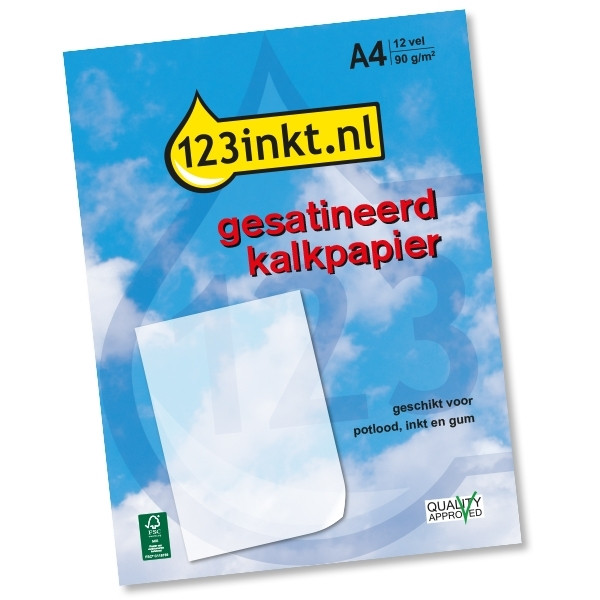